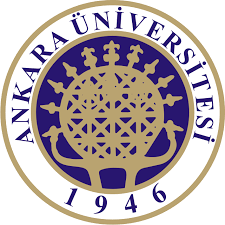 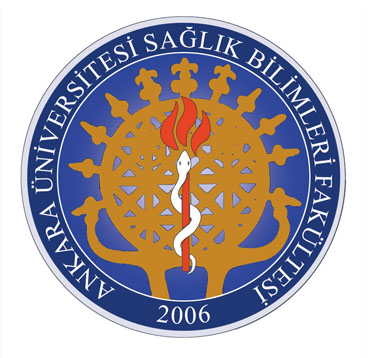 Sağlık bilimleri fakültesi
Hukukun Temel Kavramları
v. bölüm
HUKUKUN KOLLARI VE ALT DALLARI
HUKUKUN KOLLARI
KAMU HUKUKU ÖZEL HUKUK AYRIMI
Hukukun en yaygın kullanılan ayırımlarından olan Özel Hukuk – Kamu Hukuku ayrımı köken itibariyle Roma hukukuna dayanmaktadır. 
Romanın ünlü̈ hukukçusu Ulpianus, devletin yapısını ilgilendiren hukuka “kamu hukuku” (ius publicum), bireylerin çıkarlarını ilgilendiren hukuka ise özel hukuk (jus privatum) adını vermiştir. 
Kamu hukuku ve özel hukuk ayrımı daha çok Kıta Avrupası Hukuk Sistemi’nde geçerli bir ayrım olup, bu hukuk sistemine dahil olan Türk Hukuku açısından geçerlidir.
KAMU HUKUKU ÖZEL HUKUK AYRIMI
Kamu hukuku en genel tanımı ile yöneten (devlet) ile yönetilenler (kişiler ve toplulukları) arasındaki ilişkileri düzenleyen hukuk kolu olup, bu hukuk kolu devlet ile diğer kamu tüzel kişilerinin teşkilatlanışı ile isleyişine ve devlet ile kişiler arasındaki ilişkiler ile devletin diğer devletlerle ilişkilerine dair kurallar  bütününden oluşur. 
Özel hukuku ise kişilerin birbirleriyle ve toplulukları ile olan ilişkilerini düzenleyen hukuk kuralları oluşturur.
ÖZEL HUKUK
Özel hukuk, toplum içinde yaşayan bireylerin birbirleri ve toplulukları ile olan ilişkilerini, eşitlik ve irade özgürlüğü çerçevesinde düzenleme konusu yapan hukuk koludur. 
• Bu hukuk kolu içinde Medeni Hukuk, Borçlar Hukuku, Ticaret Hukuku, Devletler Özel Hukuku gibi dallar yer alır. 
• Özel hukuk ilişkilerinde taraflar birbirleri ile eşit konumda bulunur ve bu alandaki ilişkiler irade serbestisi esasında kurulur ve biçimlenir.
ÖZEL HUKUK
MEDENİ HUKUK
Kişiler hukuku
Aile hukuku
Miras hukuku
Eşya hukuku
Borçlar hukuku
TİCARET HUKUU
MİLLETLER ÖZEL HUKUKU
KAMU HUKUKU
Kamu hukuku devletin bireyler ve toplulukları ile olan ilişkilerini veya devletin diğer devletler ve uluslararası kuruluşlar ile kurduğu ilişkileri düzenleme konusu yapar. 
Kamu hukuku ilişkilerinde devlet kamu yararının temsilcisi ve savunucusu olup kamu gücünü̈ elinde bulundurduğundan bu ilişkinin diğer tarafını oluşturan bireyler ve topluluklarına nazaran üstün taraf konumundadır. Bu nedenle kamu hukuku ilişkilerinde taraflar arasında eşitsizlik söz konusudur. Yine kamu gücünü̈ elinde bulunduran taraf olan devlet iradesini karşı tarafa dayatma ve zorla kabul ettirme imkânına da sahiptir. Diğer bir deyişle kamu hukuku ilişkilerinde üstün tarafı oluşturan devlet tek taraflı iradesi ile bu ilişkileri kurar ve içeriğini belirler. 
Kamu hukuku kendi içinde çeşitli dallara ayrılmaktadır. Bunlar arasında, Anayasa Hukuku, İdare Hukuku, Ceza Hukuku, Yargılama Hukuku, İcra ve İflas Hukuku, Devletler Hukuku (Uluslararası Hukuk), Genel Kamu Hukuku gibi hukuk dalları yer almaktadır.
KAMU HUKUKU
ANAYASA HUKUU
İDARE HUKUKU
CEZA HUUU
YARGILAMA HUKUKU
İCRA VE İFLAS HUKUKU
MİLLETLERARARASI KAMU HUKUKU
GENEL KAMU HUKUKU
MALİ HUKUK